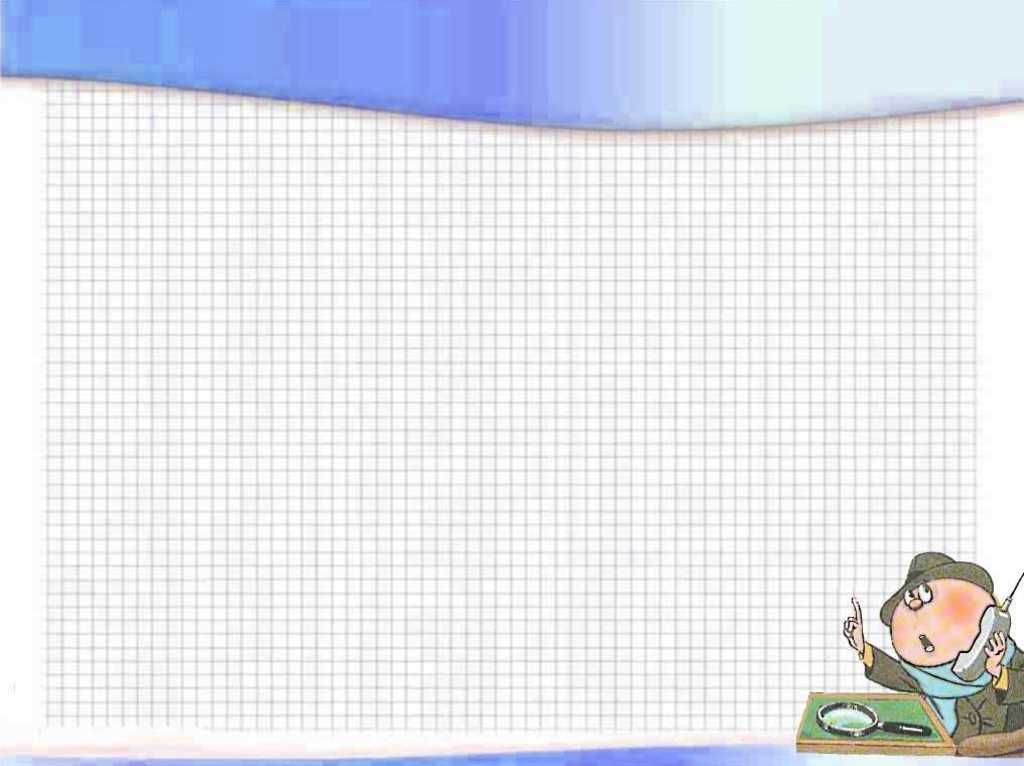 Звук  к  и к  .  Буквы К и к.
Повторение   изученного.
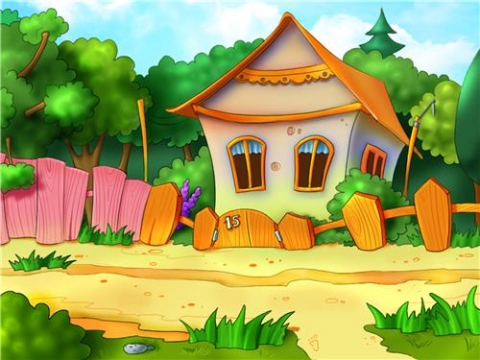 г
п
б
в
ф
к
Есть, ребята, у меня
Два серебряных коня,
Езжу быстро на обоих.
Что за кони у меня?
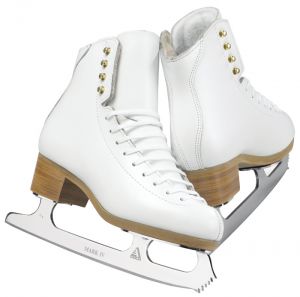 Характеристика звука.
коньки
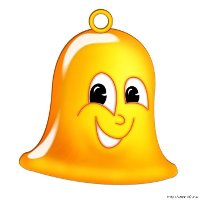 Знакомство с буквой.
К   к
К
к
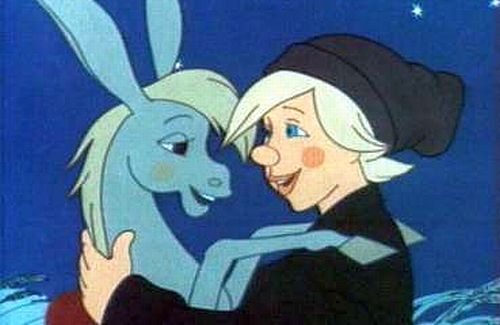 Чтение слов.
вэ         кино        корм             аквариум      
эф        книга      кормил         украсил
гэ         краски    купил           красивый
ка        буквы     покормил     ракушка
Аквариум.
Папа    купил   Кириллу  аквариум с  рыбками. А мама купила сыну книгу про рыб. Как он был рад этим подаркам!
Кирилл пригласил друга Владика. Они покормили рыбок, украсили аквариум  ракушками. Дом у рыбок красивый!
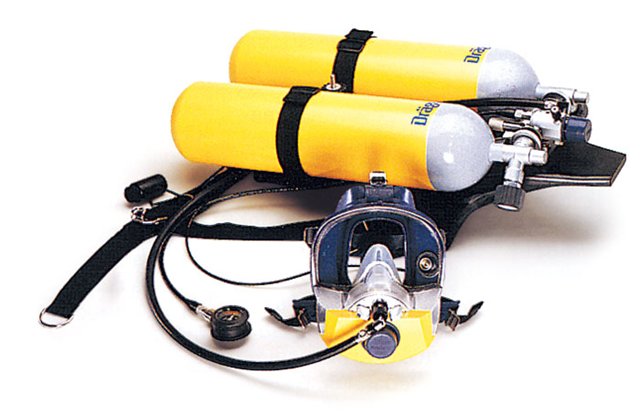 аквариум
акварель
аквалангист
акваланг
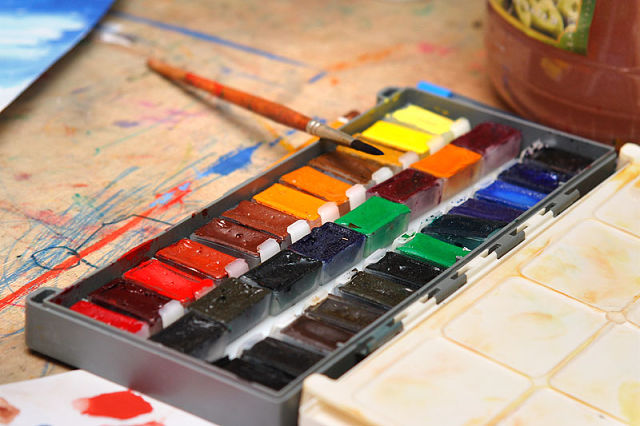 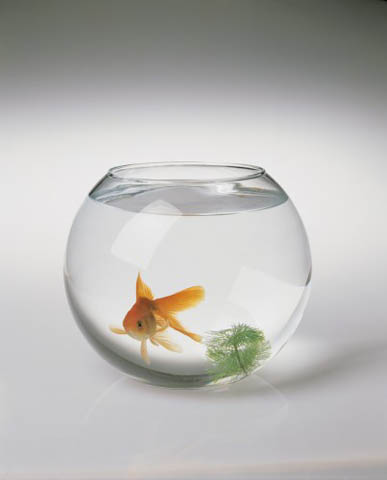 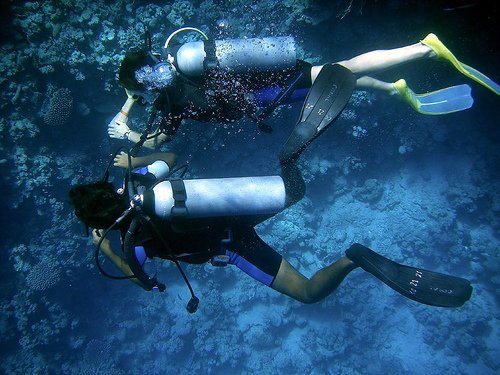 Работа в тетради
С.28.
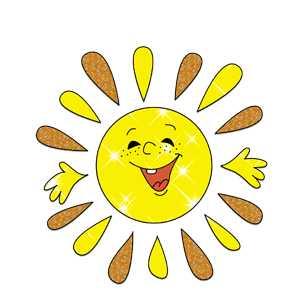 Я сегодня узнал…
Я сегодня научился…
Мне было трудно…
Я хочу похвалить себя…
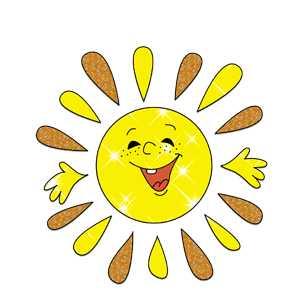